保险原理
Jason  Zhang
2018年1月5日星期五
基于LOMA 280
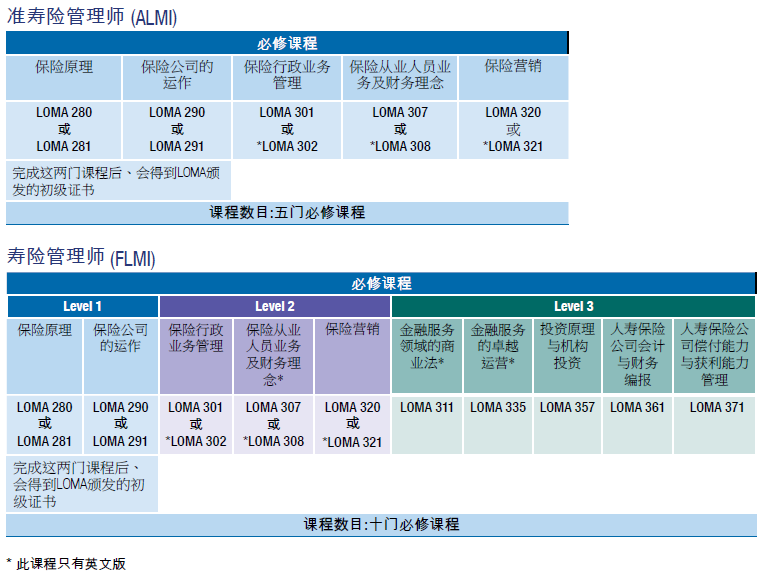 2018/1/5
2
培训目标
风险及保险的基本概念和意义

保险的基本原则及保险合同相关内容

人身保险产品分类及其特点
2018/1/5
3
课程大纲
第一部分：保险基本原理

第二部分：个人寿险产品

第三部分：条款及权利

第四部分：年金、团险、健康险
2018/1/5
4
一：保险基本原理
第一部分：保险基本原理
风险与保险

人寿与健康保险业

保险合同

财务设计
2018/1/5
5
一：保险基本原理   ①
①  风险与保险
大道之行也，天下为公；选贤与能，讲信修睦，故人不独亲其亲，不独子其子；使老有所终，壮有所用，幼有所长；矜、寡、孤、独、废疾者皆有所养。《礼记•礼运》

古巴比伦《汉谟拉比法典》（公元前2000多年）

海上保险－最古老的保险，《罗地安海商法》（公元前916年）
2018/1/5
6
一：保险基本原理   ①
①  风险与保险
保险，是指投保人根据合同约定，向保险人支付保险费，保险人对于合同约定的可能发生的事故因其发生所造成的财产损失承担赔偿保险金责任，或者当被保险人死亡、伤残、疾病或者达到合同约定的年龄、期限时承担给付保险金责任的商业保险行为。

-- 《中华人民共和国保险法》
2018/1/5
7
一：保险基本原理   ①
①  风险与保险
风险：盈利或损失的结果超出预期的机会或可能性
风险分类：

纯粹风险
投机风险
风险管理：

回避风险
控制风险
转移风险
承担风险
可保风险的特征：

偶然性
可确定性
损失重大
概率可预测
非巨灾性
2018/1/5
8
一：保险基本原理   ①
①  风险与保险
保险分类
保险标的
人身保险
寿险
年金
团险


财产保险
原保险与再保险
保险公司
再保公司
健康险
意外险
盈利与否
商业保险
社会保险
政策性保险
财产险
责任险
信用险
农业保险
2018/1/5
9
一：保险基本原理   ①
①  风险与保险
基本概念
保险人
投保人
保险所有人
保险单
保险金
被保险人
受益人
保费
人身风险
个人保单
团体保单
人身与健康保险
财产保险
索赔
保险核保
识别风险
实质风险因素
道德风险因素
风险级别
优良体
标准体
次标准体
拒保体
2018/1/5
10
一：保险基本原理   ②
②   人寿与健康保险业
保险公司形式
股份制保险公司
相互保险公司
互助会
2018/1/5
11
一：保险基本原理   ②
②   人寿与健康保险业
政府在保险中的作用
保险监管
偿付能力
市场行为
社会保险
税收
2018/1/5
12
一：保险基本原理   ③
③   保险合同
合同形式
有效合同
无效合同
可撤销合同
要式合同
非要式合同
非要式合同条件：

相互合意或同意
充分对价
合法目的
签约能力

（合同法）
2018/1/5
13
一：保险基本原理   ③
③   保险合同
合同类型
双务合同
单务合同
协商合同
附和合同
等价交换合同
射幸合同（alteatory contract）
2018/1/5
14
一：保险基本原理   ④
④   财务设计
财务设计：由寿险产品中对各定量因素设定的一套假设值组成
准备金：保险人为支付未来保险金所需资金额的负债
2018/1/5
15
一：保险基本原理   ④
④   财务设计
财务设计要素
均衡保费（level premium）
给付成本
投资收益
营运费用
保守取值
保险费率
2018/1/5
16
课程大纲
第一部分：保险基本原理

第二部分：个人寿险产品

第三部分：条款及权利

第四部分：年金、团险、健康险
2018/1/5
17
二：个人寿险
第二部分：个人寿险
定期寿险

现金价值寿险与两全保险

附加利益
2018/1/5
18
二：个人寿险   ①
①   定期寿险
寿险需求
个人需求
遗属抚养
遗产规划
债务与善终费用
企业需求
企业延续保险
员工福利
2018/1/5
19
二：个人寿险   ①
①   定期寿险
产品特征：只有当被保险人在保单约定的期间内死亡才能提供死亡保险金的一种寿险
定寿保障计划
定额定期
递减定期
抵押贷款保险
信用人寿保险
家庭收入保险保险
递增定期
定寿特性
可续保定期寿险
可转换定期寿险
保费返还定期寿险
2018/1/5
20
二：个人寿险   ②
②   现金价值寿险与两全保险
现金价值寿险：终身保障寿险；储蓄性质
终身寿险：终身保障的现金寿险；均衡费率
保单贷款：以现金价值作为抵押物
现金退保价值：退保时领取的现金价值数额
修正终身寿险：保费或保额发生变化
2018/1/5
21
二：个人寿险   ②
②   现金价值寿险与两全保险
多被保险人的终身寿险
联合终身寿险：首亡即付寿险
最后生存者寿险：两个全部死亡；遗属寿险
家庭保单：对主被保险人的配偶和子女提供定期寿险
2018/1/5
22
二：个人寿险   ②
②   现金价值寿险与两全保险
万能寿险：灵活的保费、保额、死亡给付金额、保单要素拆分
保单要素拆分
死亡率收费：保险成本 cost of insurance COI
利率：按照规定的最低利率结算利息
费用：首年费用；年度保费用%；月管理费；退保手续费…
灵活性
保额和死亡给付：互相变化
保费：浮动保费与固定保费
定期报告：应付死亡给付、现金价值、退保价值、利息、保险成本、
                    保费、贷款、其它费用。。。
2018/1/5
23
二：个人寿险   ②
②   现金价值寿险与两全保险
变额寿险：投资连结保险，保费固定，但死亡给付和其他价值随投资账户业绩变化
独立账户：投资账户，管理变额资产
普通账户：未划分投资账户，支持保证型保险产品给付责任
死亡给付：与业绩无关的最低死亡给付
投资：保单所有人自己选择不同账户
2018/1/5
24
二：个人寿险   ②
②   现金价值寿险与两全保险
变额万能寿险：选择保费与保额；独立账户
两全保险：endowment，满期日前死亡或者满期日后生存
满期日：maturity date，约定期限的期末；达到特定年龄
2018/1/5
25
二：个人寿险   ③
③   附加利益
附加利益：附加保费；附约
附加失能利益：disability
意外利益：accident death benefit
寿险提前给付利益：accelerated death benefit
附加被保险人利益：附加其他被保险人
可保性利益：购买额外保障，无需提供可保证明
2018/1/5
26
二：个人寿险   ③
③   附加利益
附加失能利益：健康保险
被保险人失能保费豁免利益：WP, waiver of premium for disability benefit
投保人失能保费豁免利益：waiver of premium for payor benefit,       未成年人保单
失能收入损失利益：disability income benefit，提供收入保险金
完全失能：不能履行其原来职业或者以其教育、培训或经验理应胜任的任何其他职业的必要职责
2018/1/5
27
二：个人寿险   ③
③   附加利益
意外利益：AD，因意外事故死亡而提供的意外死亡保险金
意外定义
死亡近因
意外死亡及全残利益：AD&D，accidental death and dismemberment benefit
2018/1/5
28
二：个人寿险   ③
③   附加利益
寿险提前给付利益：living benefit，生前给付，死亡之前领取全部或部分死亡保险金
终末疾病利益：罹患终末疾病，且医生证明预期寿命不超过一段约定时间
重大疾病利益：DD, dread disease benefit，罹患规定的多种疾病
长期护理保险利益：LTC long-term care insurance benefit，因医疗状况需要持续护理
2018/1/5
29
二：个人寿险   ③
③   附加利益
附加被保险人利益：被保险人以外的其他人的定期寿险保障
配偶保险附约：spouse insurance rider
子女保险附约：children’s insurance rider
第二被保险人附约：second insured rider，配偶或其他亲属，或非亲属
2018/1/5
30
二：个人寿险   ③
③   附加利益
可保性利益：无需提供被保险人在购买额外保障时的可保证明
保证可保性利益：保单所有人在有效期内的特定选择权日，以附加保费购买与级别寿险保单相同的增额保险的权利

增额缴清选择权利益：允许终身寿险的所有人在未来规定的日期基于原保单购买趸交保费增额缴清保险
2018/1/5
31
课程大纲
第一部分：保险基本原理

第二部分：个人寿险产品

第三部分：条款及权利

第四部分：年金、团险、健康险
2018/1/5
32
三：条款及权利
第三部分：条款及权利
个人寿险保单条款

保单所有权
2018/1/5
33
三：条款及权利   ①
①   个人寿险保单条款
保单条款：无权利和义务
标准保单条款
犹豫期条款
完整合同条款
不可抗辩条款
宽限期条款
复效条款
年龄或性别误告条款
现金价值保单条款
保单贷款和保单提现
不丧失条款
除外责任
2018/1/5
34
三：条款及权利   ①
①   个人寿险保单条款
犹豫期条款：free-look provision，cooling-off provision，保单所有人有权撤销保单，收回保费
完整合同条款：entire-contract provision，合同为特定书面形式，禁止口头声明来修改；封闭型合同（大多数寿险保单）；开放型合同（互助会保险）
不可抗辩条款：incontestability provision，保险人有权以投保单中的重大不实告知为由撤销合同的时间限制，通常两年
2018/1/5
35
三：条款及权利   ①
①   个人寿险保单条款
宽限期条款：grace period provision，续期保费到期日之后的一定期限，在此期限内缴付保费不会失去保障，30天
复效条款：reinstatement provision，保单所有人复效保单而必须满足的条件，2年；可保证明；复效费；偿还保单贷款余额
年龄或性别误告条款：misstatement of age or sex provision 被错误申报时，保险人调整给付金额的措施
2018/1/5
36
三：条款及权利   ①
①   个人寿险保单条款
保单贷款：policy loan  provision，保单所有人凭借现金价值获得贷款
保单提现：policy withdrawal provision， partial surrender provision，以现金形式提取现金价值
不丧失条款：NFO nonforfeiture provision，保单失效或退保或终止保单时，可供现金价值保单所有人运用的选择权
现金支付不丧失选择权：cash payment nonforfeiture option
延续保险保障不丧失选择权：减额缴清保险不丧失选择权，RPU reduced paid-up insurance nonforfeiture option；展期定期保险不丧失选择权，ETI extended term insurnance nonforfeiture option（定期保险）
保费自动垫缴选择权：APL automatic premium loan provision
2018/1/5
37
三：条款及权利   ①
①   个人寿险保单条款
除外责任：exclusion
自杀除外责任条款：suicide exlusion provision，2年
战争除外责任条款：war exclusion clause
危险活动除外责任条款：hazardous activities provision
航空除外责任条款：aviation exlusion provision
2018/1/5
38
三：条款及权利   ②
②   保单所有权
保单所有权：通常是保单所有人而非被保险人或受益人拥有保单所有权
受益人
受益人指定
第一顺位受益人：primary beneficiary
次顺位受益人：contingent beneficiary
受益人变更
可撤销受益人：revocable beneficiary，被保险人生存期间
不可撤销受益人：irrevocable beneficiary，受益人同意
缴付方式：premium payment mode，保单续期保费的缴付频率，月、季度、半年、年
2018/1/5
39
三：条款及权利   ②
②   保单所有权
保单红利：policy dividend，保单所有人可以享有的可分配盈余
红利选择权：dividend options
现金红利选择权：cash dividend option 
抵减保费选择权：premium reduction dividend option
偿还保单贷款选择权：policy loan repayment dividend option
累积生息选择权：accumulation at interest dividend option
增额缴清保险选择权：paid-up additional insurance dividend option
增额定期保险选择权：additional term insurance dividend  option
2018/1/5
40
三：条款及权利   ②
②   保单所有权
所有权转让
协议转让
批单转让：endorsement method 无需签订单独的转让协议
所有权变更条款
协议转让
绝对转让：全部所有权让与受让人
抵押转让：将保单的货币价值作为贷款的抵押品或者担保品而进行的一种暂时的保单转让
2018/1/5
41
三：条款及权利   ②
②   保单所有权
领取保险金的权利
保险金计算
基本死亡保险金
意外死亡保险金
保单红利
预收保费
保单贷款
逾期保费
无幸存受益人
同时死亡
生存条款
受益人非法杀害被保险人
2018/1/5
42
三：条款及权利   ②
②   保单所有权
保险金给付选择权
利息选择权
固定期间选择权
固定金额选择权
终身年金收入选择权
2018/1/5
43
课程大纲
第一部分：保险基本原理

第二部分：个人寿险产品

第三部分：条款及权利

第四部分：年金、团险、健康险
2018/1/5
44
四：年金团险健康险
第四部分：年金、团险、健康险
年金

团险原理

团险寿险与退休计划

健康保险

健康险保单
2018/1/5
45
四：年金团险健康险   ①
①   年金
年金：受款人收到一系列定期收入保险金
保证利益
最低保证死亡利益
最低保证提现利益
最低保证收入利益
最低保证累积利益
年金种类
即期年金与延期年金
趸缴保费年金与浮动保费年金
定额年金与变额年金
2018/1/5
46
四：年金团险健康险   ①
①   年金
费用与收费
前端收费：销售佣金与其它
后期附加费用：退保手续费或递延销售费用
定期费用：年度/月度管理费
服务费
死亡率和费用风险收费：变额
投资管理费：变额
2018/1/5
47
四：年金团险健康险   ①
①   年金
年金给付选择权
影响年金的因素
本金额
累积期间
利率
给付次数和时点
一次性支付
固定期间选择权
固定金额选择权
终身年金
纯粹终身年金
联合及最后生存者终身年金
固定期间终身年金
偿还式终身年金
2018/1/5
48
四：年金团险健康险   ①
①   年金
个人退休储蓄计划IRA
传统IRA：缴费免税，投资收益的税收递延至提取时
罗斯IRA：缴费不免税，提取时免税
2018/1/5
49
四：年金团险健康险   ②
②   团险原理
团险：用一份保险合同为一群人提供人寿或健康保险保障
团体被保险人
团险保单持有人
团险主合同
保险凭证
凭证持有人
被保险人：保险凭证，凭证持有人
资格要求：
在职工作条款：生效日在职
观察期：新成员1-6个月
准入期：雇员签署书面授权书
2018/1/5
50
四：年金团险健康险   ②
②   团险原理
团险核保
团队存在的原因：为购买保险以外的原因成立
团体的规模
团体新成员的加入：稳定的新成员加入
团体的稳定性
参保率：合格团体成员
给付水平的确定
企业的性质：工作种类
2018/1/5
51
四：年金团险健康险   ②
②   团险原理
团险保费
保费缴付：每月参保人员
保费退还：经验退费
成本：保险金成本；管理成本
每年重新计算
手册费率法
经验费率法
混合费率法
2018/1/5
52
四：年金团险健康险   ③
③   团险寿险与退休计划
团险寿险
团体寿险计划
团体定期寿险
意外死亡及全残保险
团体现金价值寿险
团体缴清计划
均衡保费终身寿险计划
团体万能寿险计划
团体债权人寿险
团险条款
宽限期：宽限期内的保障缴费
不可抗辩条款
受益人指定成员指定
随同性条款
年龄误告：追溯保险费
保险金给付选择权
2018/1/5
53
四：年金团险健康险   ③
③   团险寿险与退休计划
团险退休计划
退休计划类型
确定给付养老金计划
储蓄计划
利润分享计划
股票激励计划
团体万能寿险计划
团体债权人寿险
组成要素
退休储蓄计划
保障、资格、参加和既得受领权要求
给付公式：确定给付公式；确定缴费公式
计划管理
资金运用方式
政府退休计划
2018/1/5
54
四：年金团险健康险   ④
④   健康保险
医疗费用保障：为治疗疾病和伤害所发生的费用提供给付
失能收入损失保障：因疾病或伤害而不能工作时提供收入替代给付
长期护理保障：需要接受持续护理的人提供医疗和其他服务给付
2018/1/5
55
四：年金团险健康险   ④
④   健康保险
医疗费用保障：三种形式
基本医疗费用
大额医疗费用
其他医疗费用
传统医疗费用保险单：补偿性给付

管理式医疗计划：计划成员与服务提供者

政府医保
2018/1/5
56
四：年金团险健康险   ④
④   健康保险
失能收入损失保障
类型
短期个人：1-5年
长期个人：> 5年
短期团体：< 1年
长期团体：> 1年
完全失能定义
任何职业
通用定义
原职业定义
推定失能
免责期：等待期有资格领取保险金前必须处于失能状态的一段特定时间
2018/1/5
57
四：年金团险健康险   ④
④   健康保险
失能收入损失保障
给付金额
收入给付公式
固定金额
附加失能利益
部分失能利益
加保选择权利益
生活费用调整利益
特种失能保障
关键人物失能保障
失能收购协定保障
2018/1/5
58
四：年金团险健康险   ④
④   健康保险
长期护理保障
给付启动条件
日常生活活动
认知障碍
长期护理给付
每日给付额
定额给付法
补偿法
2018/1/5
59
四：年金团险健康险   ⑤
⑤   健康险保单
个人健康险保单
保单条款
宽限期条款
不可抗辩条款
索赔条款
诉讼条款
超额保险条款
体检条款
个人健康险核保
年龄
健康状况
性别
职业
业余爱好
工作经历
生活习惯与方式
2018/1/5
60
四：年金团险健康险   ⑤
⑤   健康险保单
团体健康险保单
协调给付条款
转换条款
基金筹付机制
完全保险型计划
完全自保型计划
个人止损保障
累积止损保障
第三方管理人：TPA，third-party administrator，保险公司以外的、为团体福利计划的发起者提供管理服务的一种组织。
2018/1/5
61
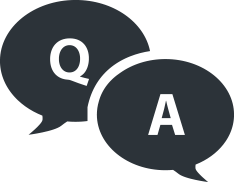 2018/1/5
62